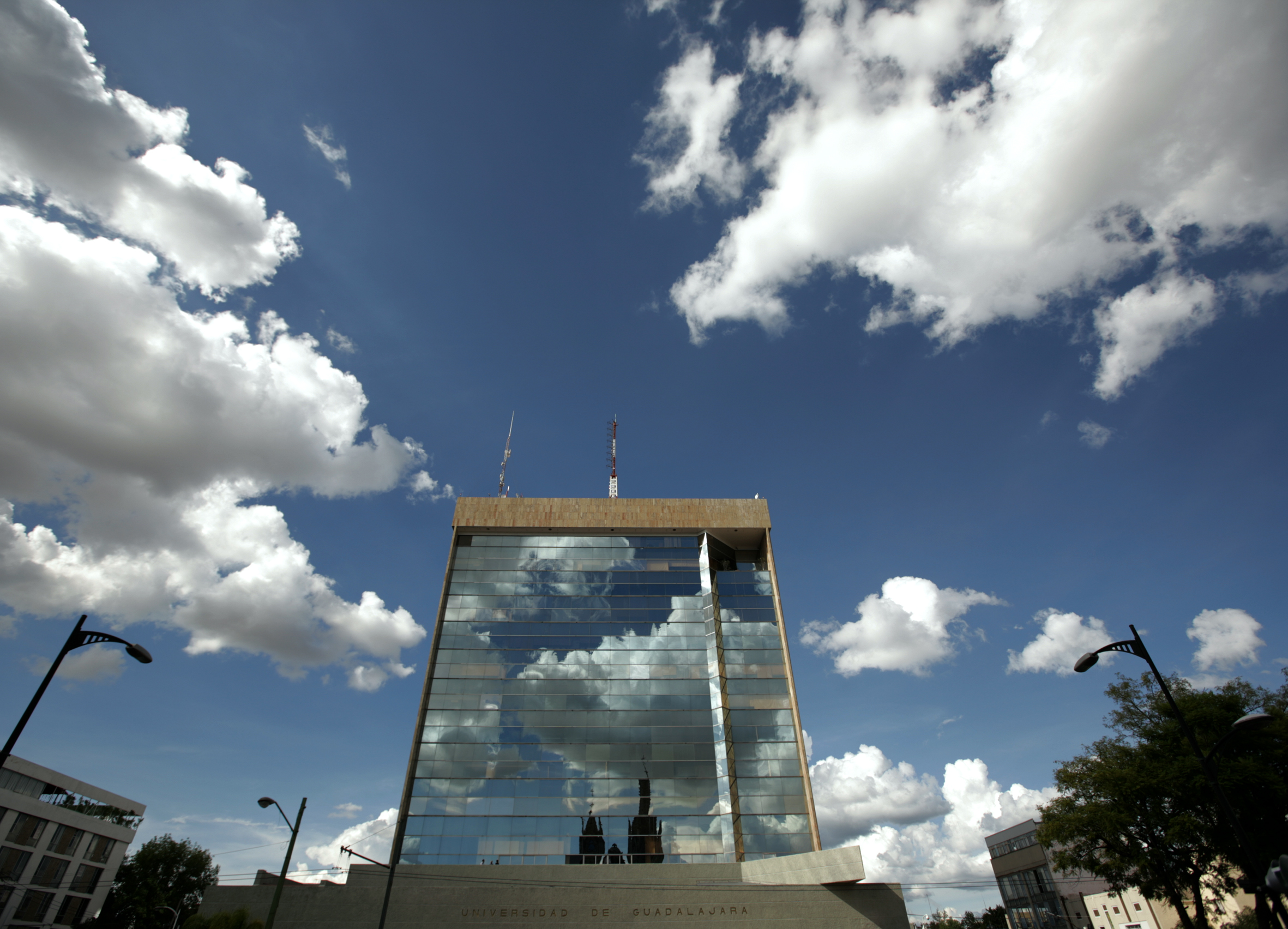 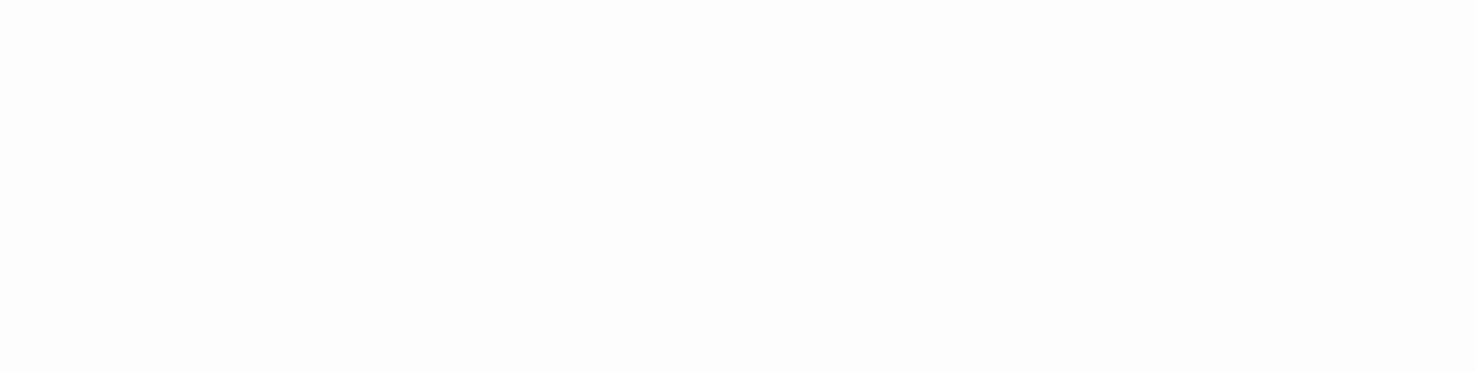 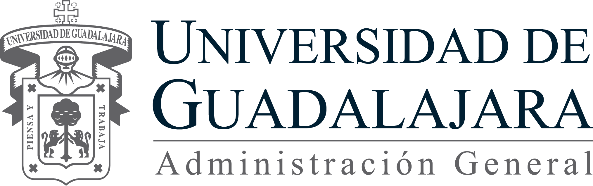 COORDINACIÓN GENERAL DE COMUNICACIÓN SOCIAL DE LA UNIVERSIDAD DE GUADALAJARA
Julio 2013
Antecedentes de la CGCS
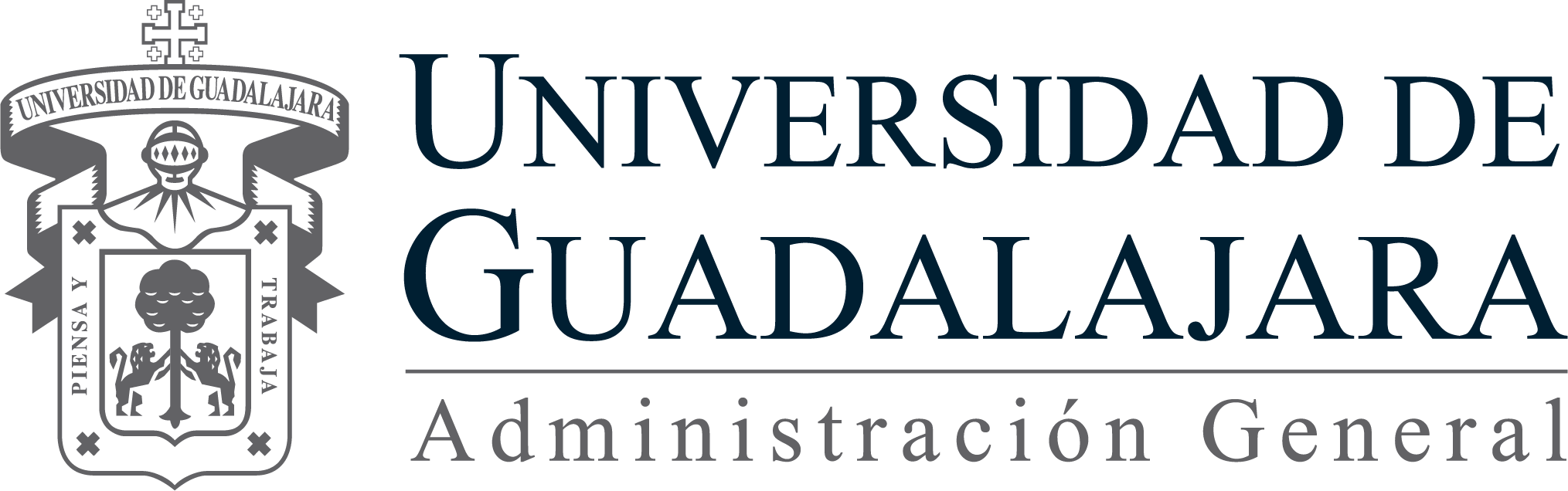 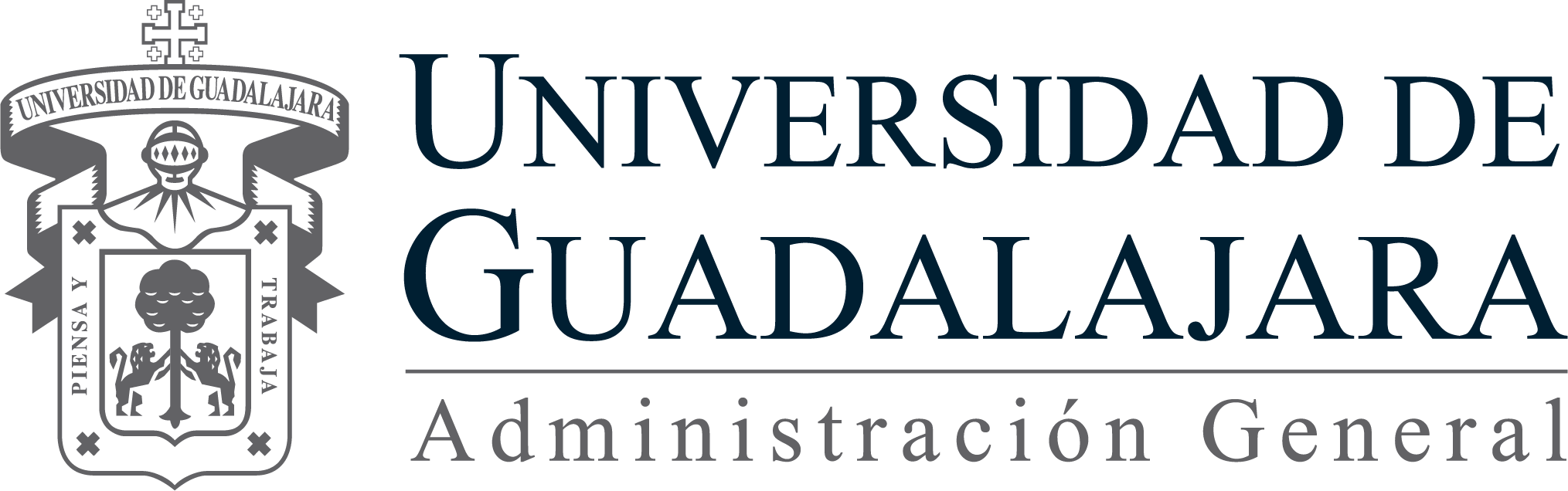 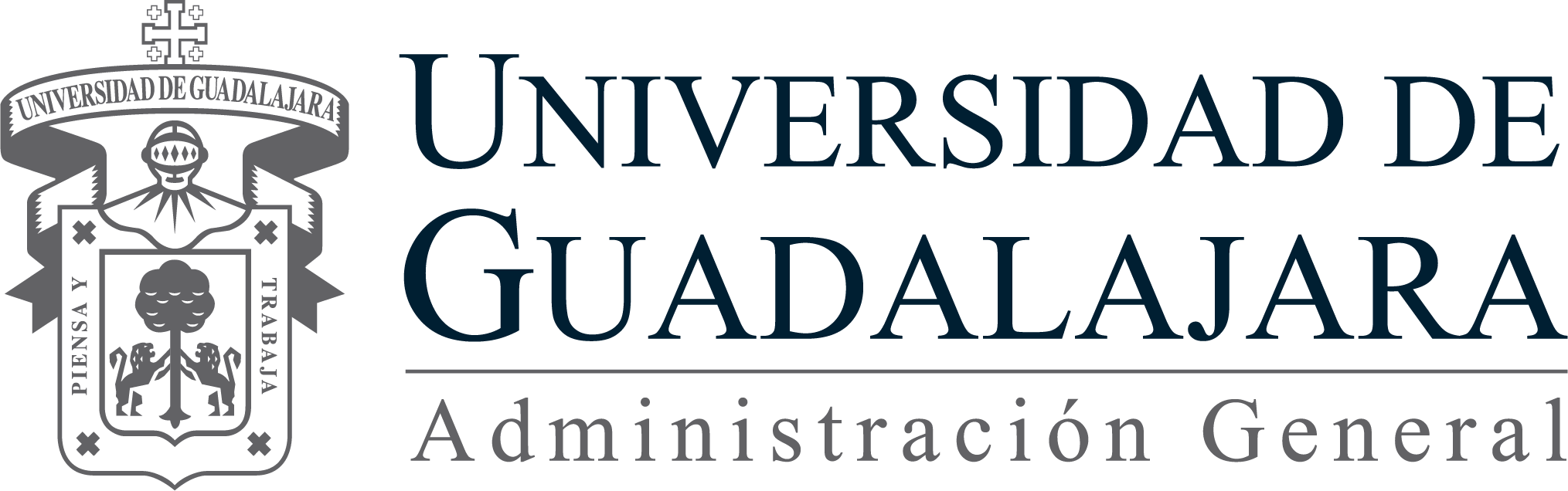 Funciones de la CGCS
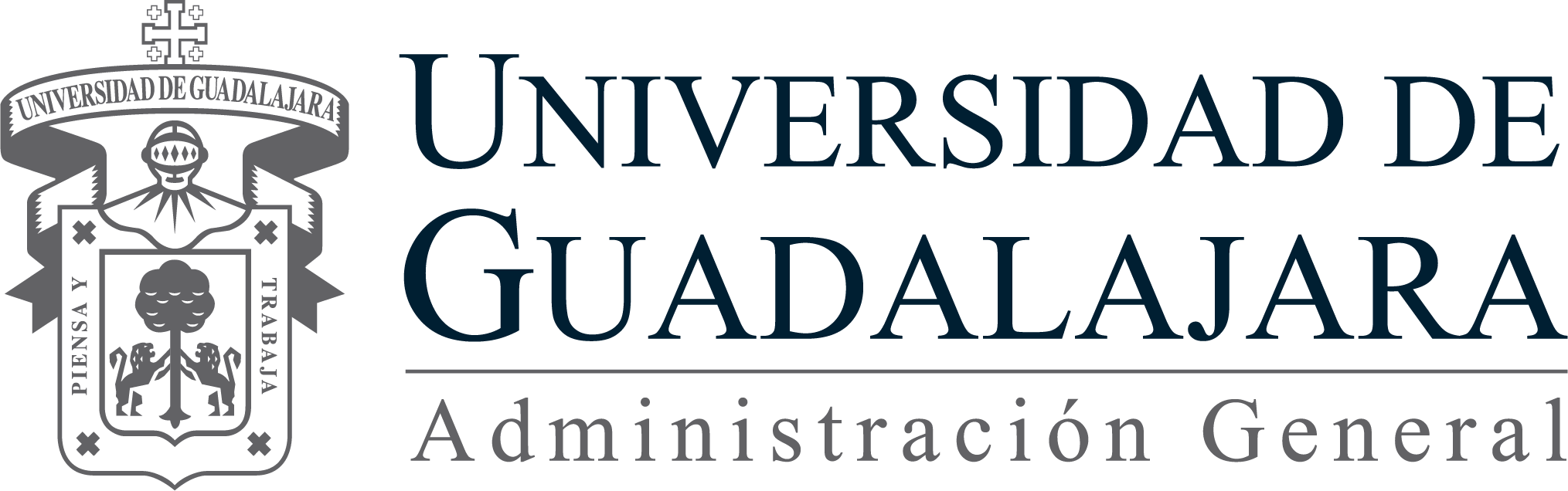 Principales funciones de acuerdo con el dictamen IV/2012/392
Proponer el proyecto integral (políticas, línea editorial) de comunicación de la Universidad de Guadalajara, en su ámbito de competencia.

Supervisar, controlar, dar seguimiento y evaluar las actividades de los medios universitarios de comunicación; contribuir a su desarrollo y a la profesionalización de quienes trabajan en ello.

Administrar  y  coordinar  los  trabajos  y  acciones  de  los  medios universitarios  de comunicación, en su ámbito de competencia.
Dictamen aprobado el 18 de diciembre de 2012
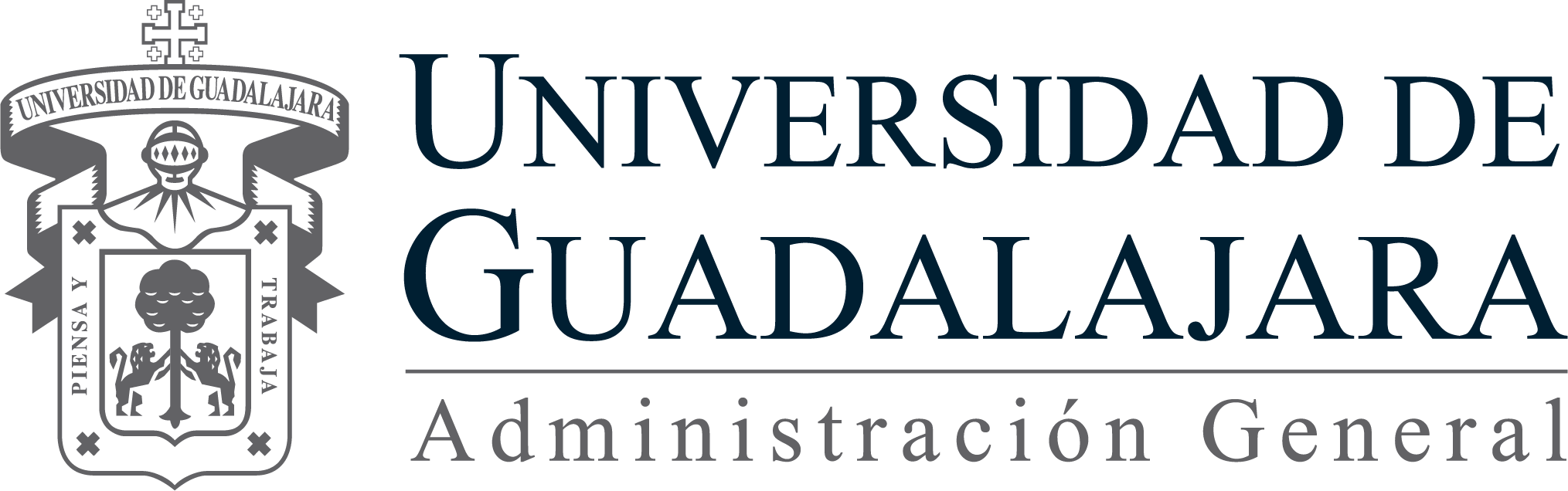 Principales funciones de acuerdo con el dictamen IV/2012/392
Implementar mecanismos de control que garanticen la calidad de los medios universitarios de comunicación y sus mensajes, para lograr el mayor impacto posible en la sociedad.

Asegurar que la imagen de la Universidad de Guadalajara en los medios sea congruente con los principios, fines y funciones que le son inherentes.

Gestionar, diseñar y operar mecanismos de comercialización, promoción, colaboración y mercadotecnia de sus producciones, que permitan allegarle recursos económicos a los medios universitarios de comunicación.

Ejercer el presupuesto de inversión en publicidad de la Red Universitaria en los medios de comunicación de forma eficiente.
Dictamen aprobado el 18 de diciembre de 2012
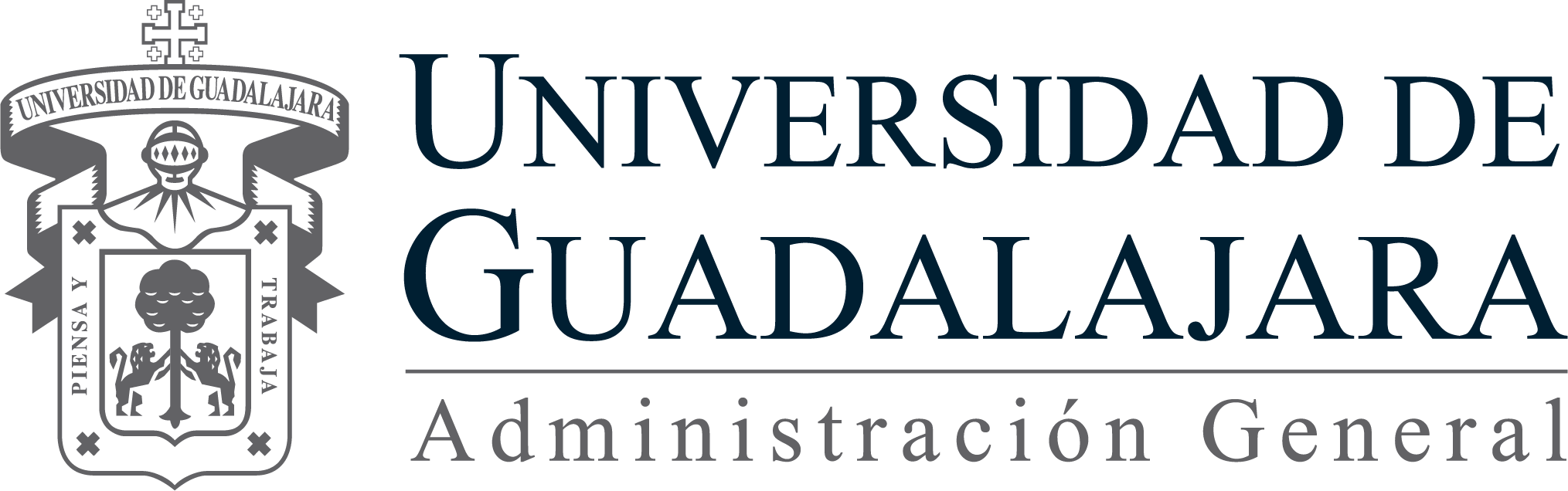 Consejo de Medios
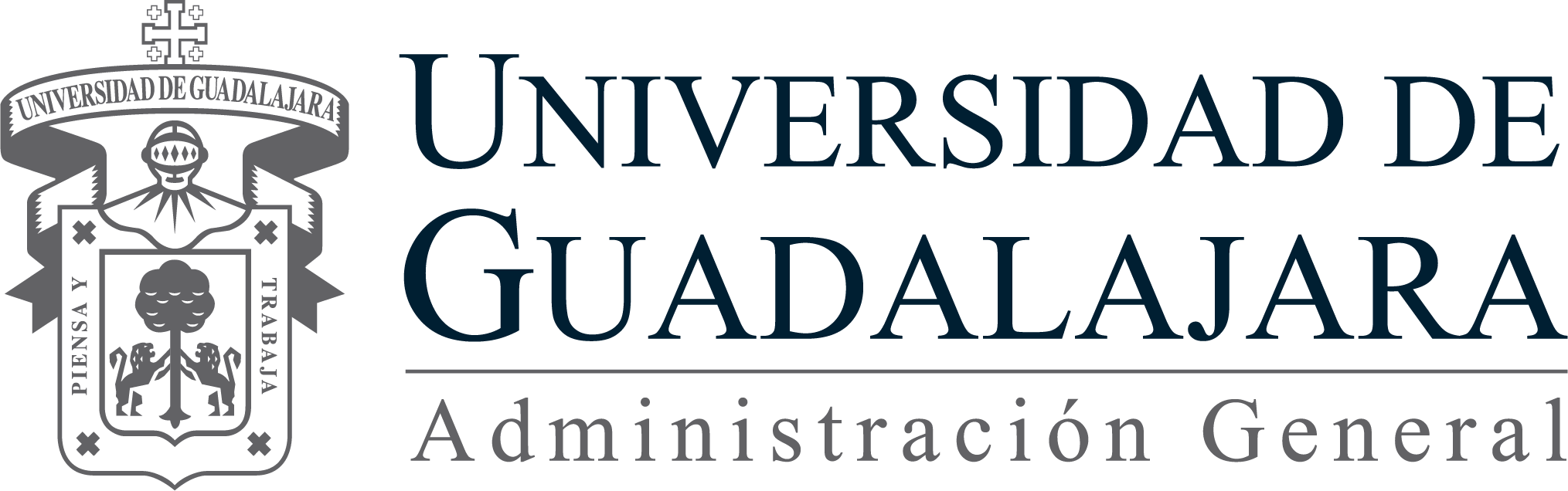 Integrantes del Consejo de Medios
Lic. Alfredo Peña Ramos
Secretario General de la Universidad de Guadalajara y Presidente del Consejo de Medios

Mtro. José Alberto Castellanos Gutiérrez
Rector del Centro Universitario de Ciencias Económico Administrativas

Dr. Armando Zacarías Castillo
Rector del Centro Universitario de los Lagos

Mtro. Javier Espinoza de los Monteros 
Director General del Sistema de Educación Media Superior

Dr. Guillermo Orozco Gómez
Jefe del Departamento de Estudios de Comunicación Social del CUCSH

Mtro. Guillermo  Arturo Gómez Mata
Encargado del Despacho del Centro de Estudios Estratégicos para el Desarrollo de la Universidad de Guadalajara

Mtro. Gabriel Torres Espinoza
Director de la Operadora del Sistema Universitario de Radio y Televisión

Mtro. Everardo Partida Granados
Coordinador General de Comunicación Social y Secretario Técnico del Consejo de Medios
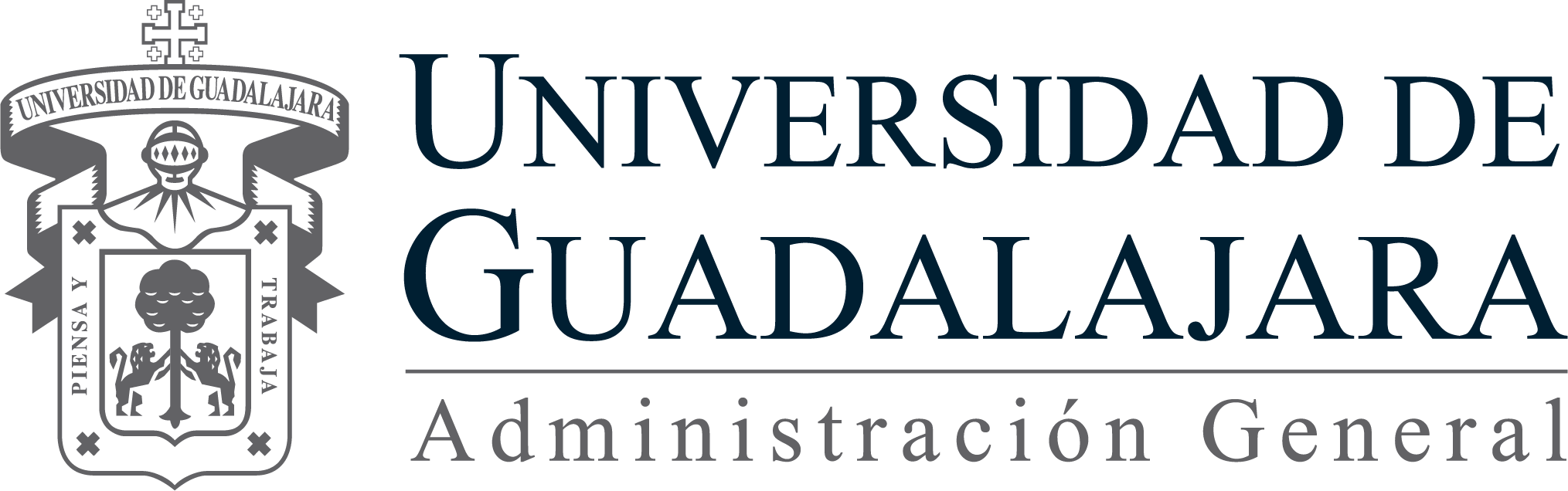 Organigrama de la CGCS
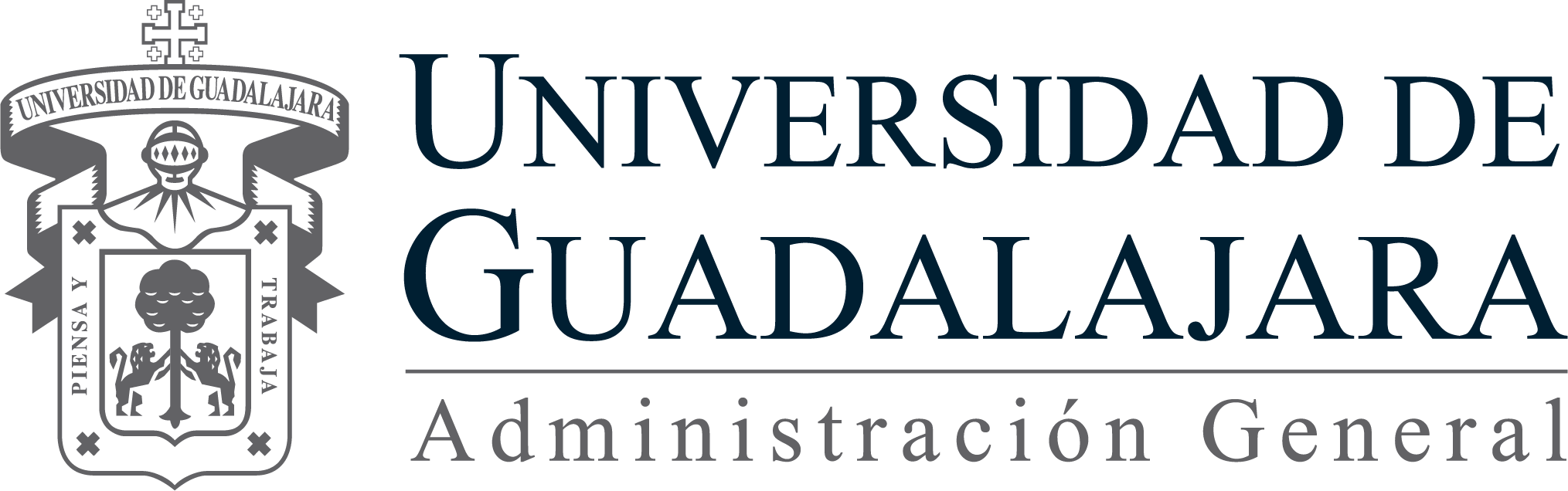 Organigrama de la Coordinación General de Comunicación Social
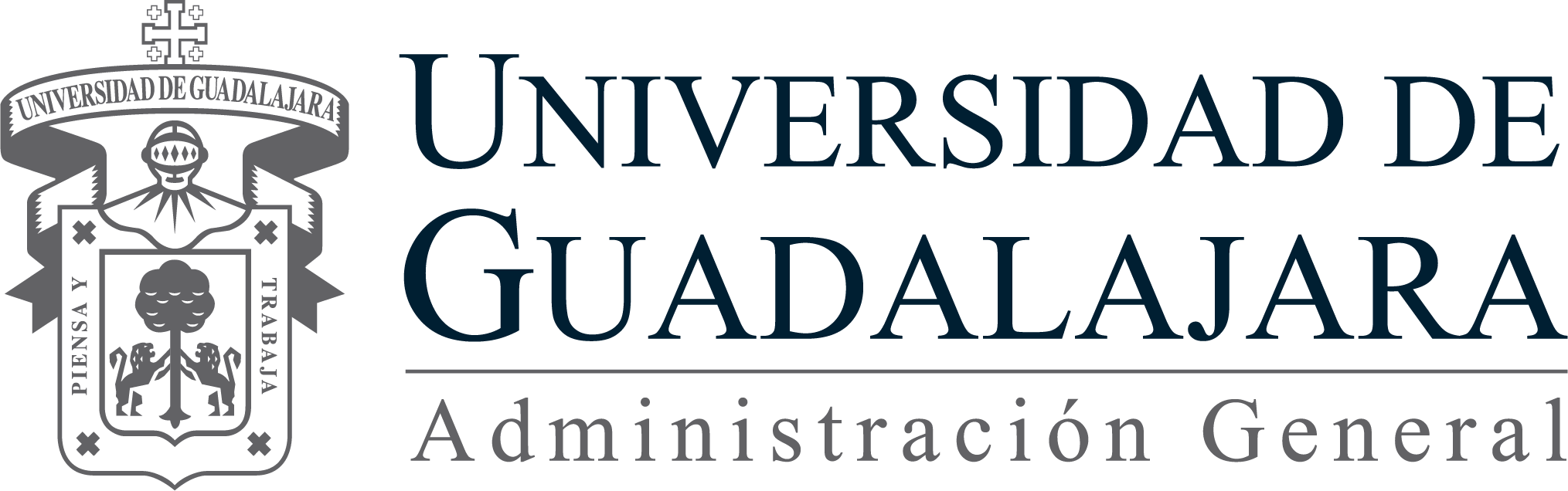 Funciones de la Secretaría 
de la CGCS
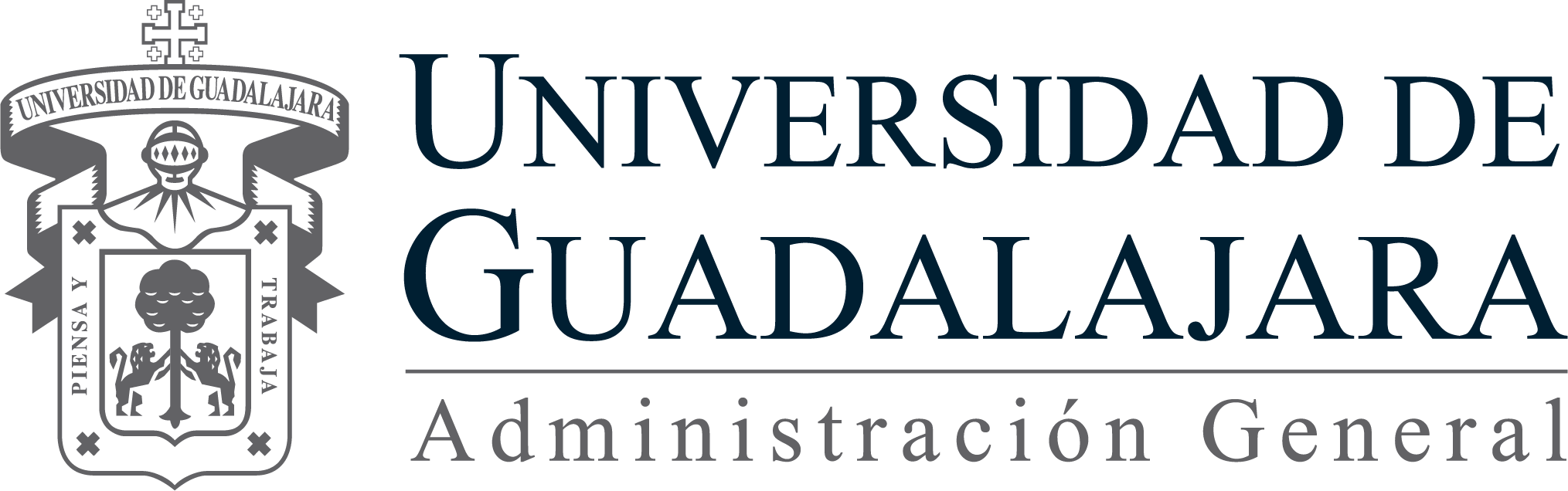 Funciones de la Coordinación de 
Prensa y Comunicaciones de la CGCS
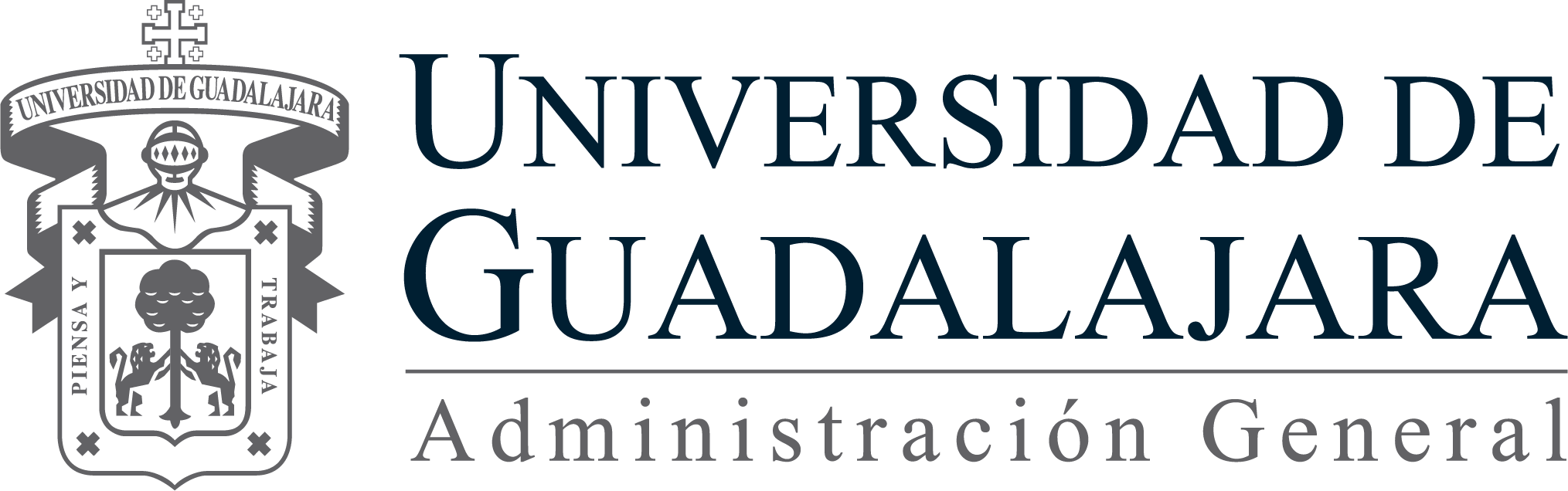 Funciones de la Coordinación de 
La Gaceta de la Universidad de Guadalajara
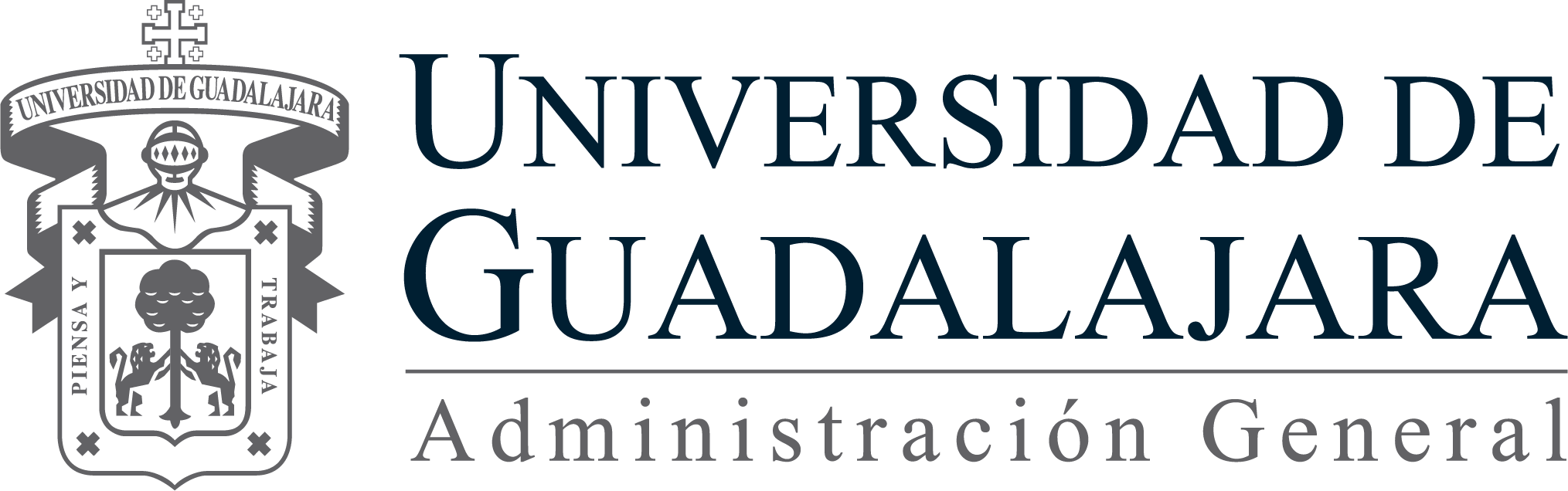 Tareas de apoyo a la Red Universitaria
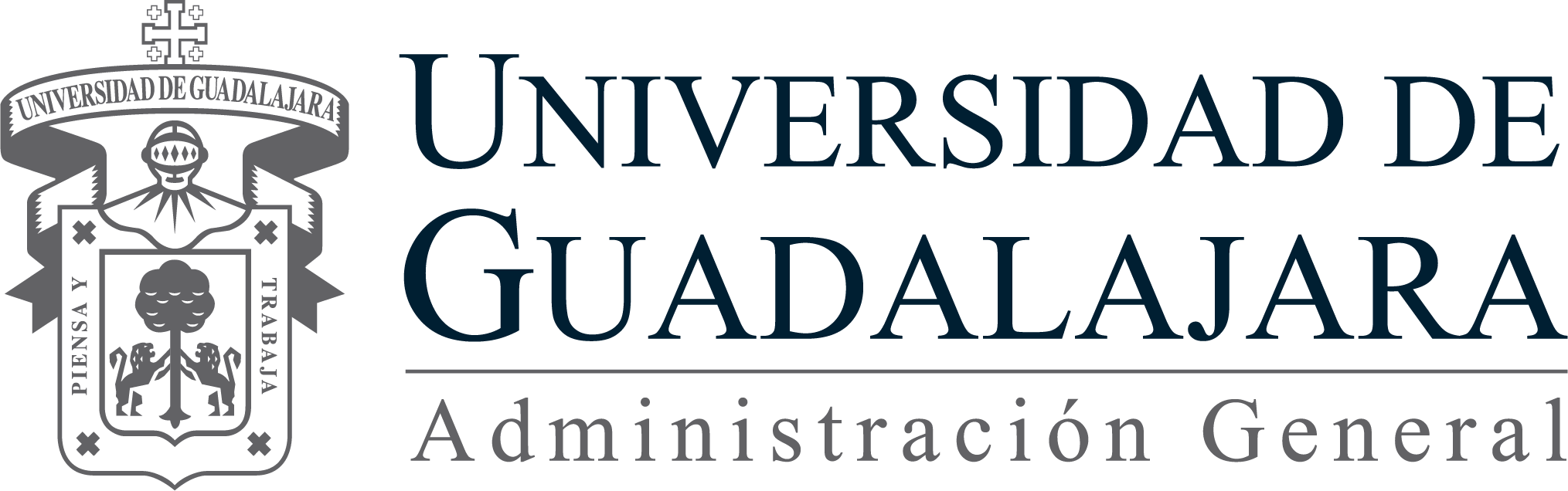 Prensa:

Difusión de la Agenda universitaria 
Dirigida a los medios de comunicación locales o nacionales según la actividad.

Campañas institucionales
Diseño estratégico publicitario en medios de comunicación.

Ruedas de prensa

Gestión de entrevistas

Cobertura de eventos
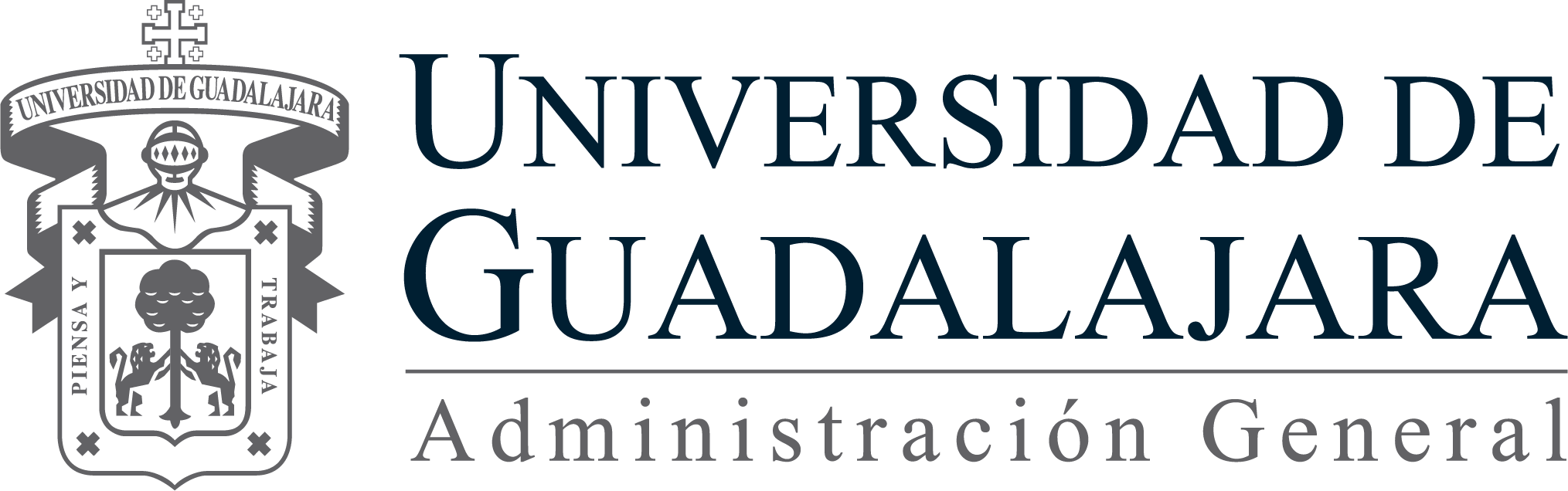 Red de Comunicación Universitaria:

Cartelera impresa
Publicación semanal en La Gaceta de la Universidad de Guadalajara, y quincenal en medios impresos locales, cuyo objetivo es dar a conocer las actividades de la Red Universitaria.

Difusión y cobertura informativa
Actividades académicas, culturales y deportivas de la Universidad de Guadalajara.

Correos masivos y segmentados
Envío de correos electrónicos estratégicos de carácter oficial urgente.

Boletín semanal de noticias
Envío masivo de correo para informar a la comunidad universitaria de las actividades.
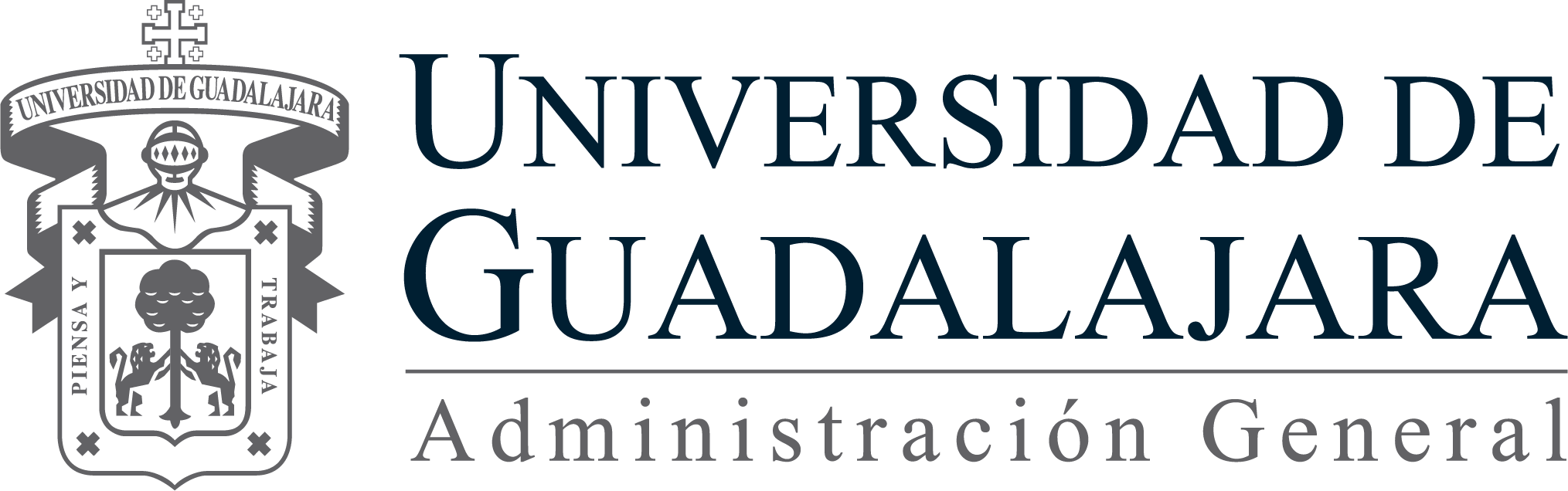 Portal digital:

Noticias en el portal de la Universidad de Guadalajara
Publicación diaria, en los portales de la Universidad de Guadalajara y de la CGCS, de comunicados y boletines de prensa sobre las actividades que se generan en la Red Universitaria.

Banner
Sección del portal de la Universidad de Guadalajara que anuncia actividades académicas. Está enlazado directamente con el sitio web de la dependencia organizadora.

Actividades universitarias 
Sección del portal de la Universidad de Guadalajara dedicada a la publicación de eventos que organiza esta Casa de Estudio.

Cartelera virtual
Sección en el portal de la Universidad, que difunde las actividades académicas, culturales y deportivas.
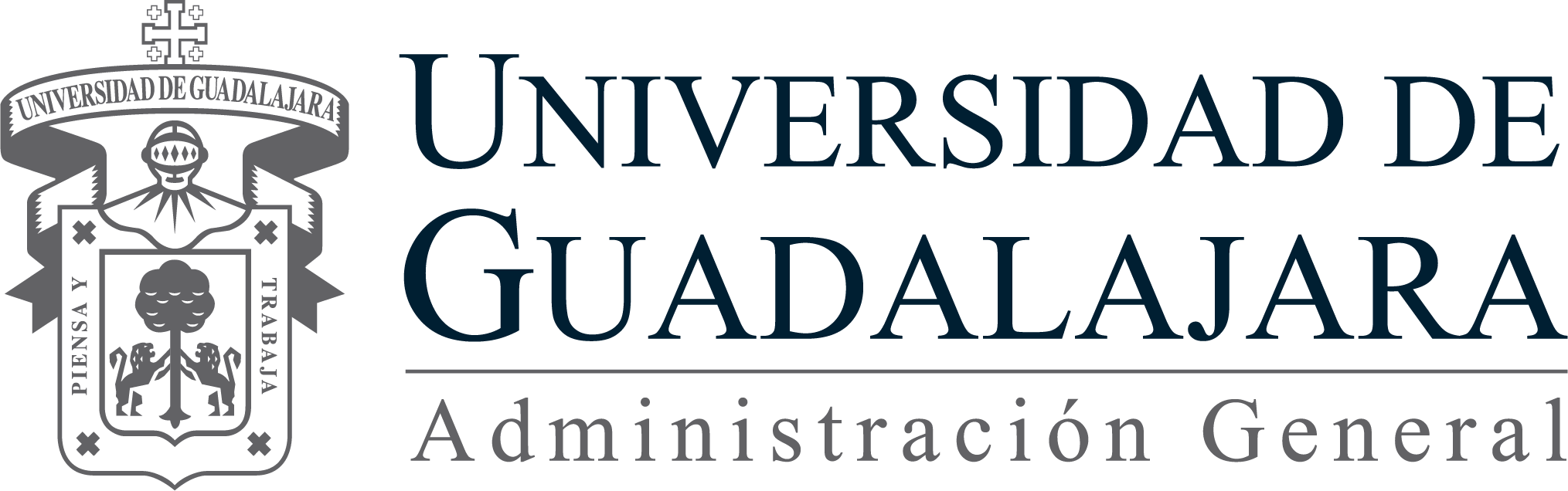 Monitoreo y Análisis de medios:

Carpeta informativa de noticias
Compendio de noticias con información seleccionada de periódicos y radio. Los temas informativos son: Universidad de Guadalajara, educación, cultura, Jalisco, país, mundo y opinión. El formato digital está disponible para aquellas personas que lo deseen consultar a partir de las 9:00 am en el portal web de la Coordinación de Prensa y Comunicaciones. 


Notas informativas de radio, internet, redes sociales, televisión abierta y de paga 
Son notas estratégicas publicadas en los medios de comunicación de acuerdo con sus cortes informativos, que se envían a los funcionarios de la Universidad.


Dossier de notas
Compendio de notas de prensa escrita, radio e internet, sobre temas específicos: informes del Rector General, Rectores de Centros temáticos, regionales, SUV y SEMS, FIL, FICG, ruedas de prensa y eventos especiales.
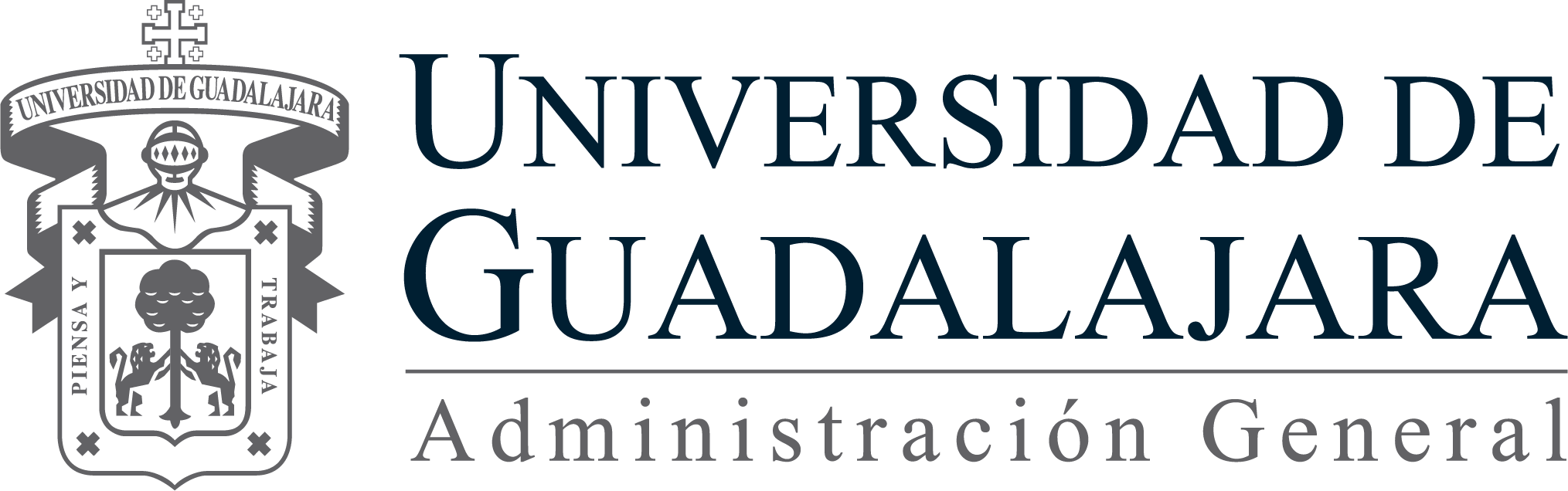 Gaceta de la Universidad de Guadalajara:

Edición impresa de La Gaceta de la Universidad de Guadalajara 
Publicación semanal que difunde las actividades académicas, de investigación y extensión que se realizan en la Universidad, además de comunicados oficiales.

El suplemento 02 Cultura
Forma parte del cuerpo de La Gaceta de la Universidad de Guadalajara, y publica temas y actividades culturales generados en la Universidad y por actores o instituciones culturales a nivel local, nacional e internacional. 

Suplemento impreso La Gaceta de la Universidad de Guadalajara Regional
Publicación quincenal que divulga las actividades académicas, culturales y deportivas de esta Casa de Estudio en las regiones: Altos, Ciénega, Costa, Costa Sur, Lagos, Norte, Sur, Tonalá y Valles.
 
Web de La Gaceta de la Universidad de Guadalajara (www.gaceta.udg.mx) 
Sitio que difunde los contenidos de la publicación universitaria; se actualiza al momento con la información generada.

Promoción de las actividades universitarias
Con inserciones publicitarias en La Gaceta de la Universidad de Guadalajara.
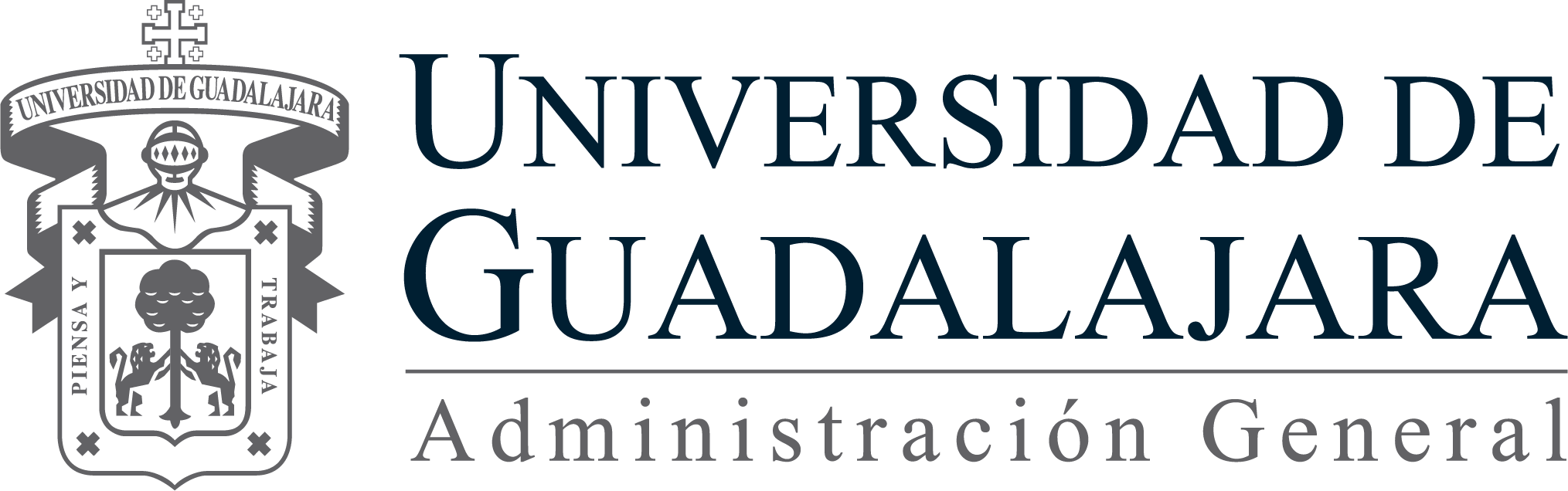 Proyectos
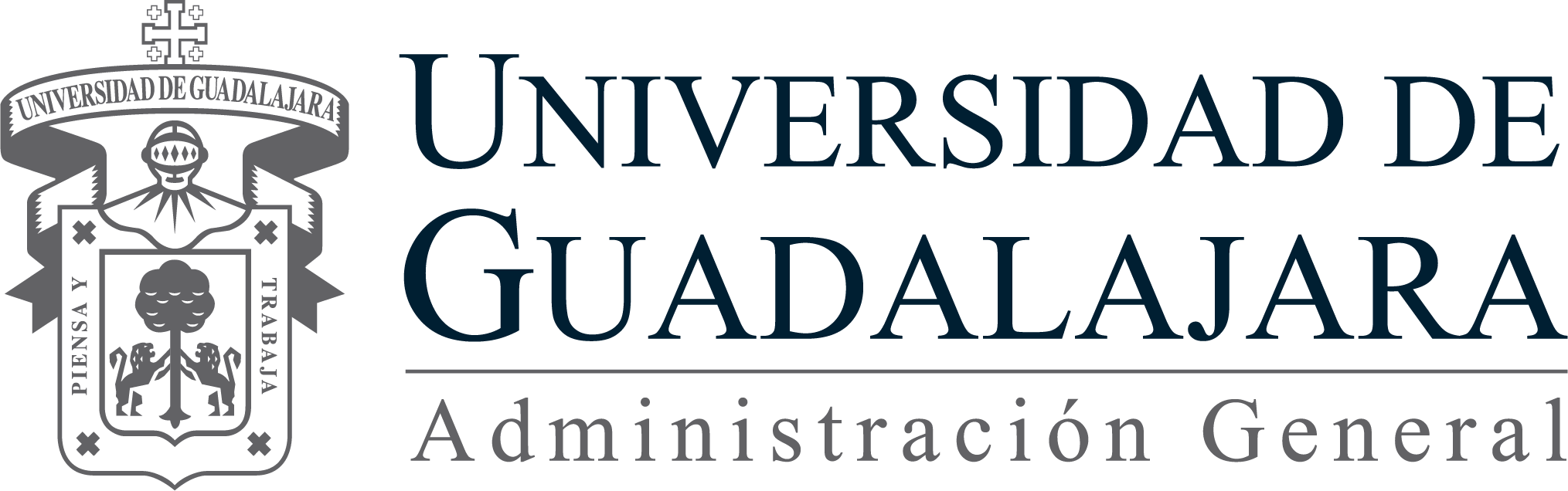 Proyectos para la Red Universitaria
Cooperación y apoyo de la CGCS hacia los Jefes de difusión de la Red Universitaria
Fomentar la cooperación entre las coordinaciones de Prensa y Comunicaciones y las diversas jefaturas de difusión de la Universidad de Guadalajara, a fin de direccionar la comunicación institucional de la Universidad.
Interacción con Jefes de información y reporteros de los medios locales
Establecer una agenda periódica de trabajo con los jefes de información y reporteros que cubren la fuente de la UdeG, para conocer de primera mano sus necesidades informativas y consolidar la imagen de la institución.
Manual de estilo y corrección para la Red Universitaria 
Guía de normas ortográficas y gramaticales para la redacción de documentos, medios escritos, gráficos y publicidad institucional.
Manual de política editorial de la Coordinación General de Comunicación Social
Criterios que guían y aseguran la línea editorial y calidad de los contenidos del medio de comunicación oficial de esta Casa de Estudio, e informativos generados por la CGCS.
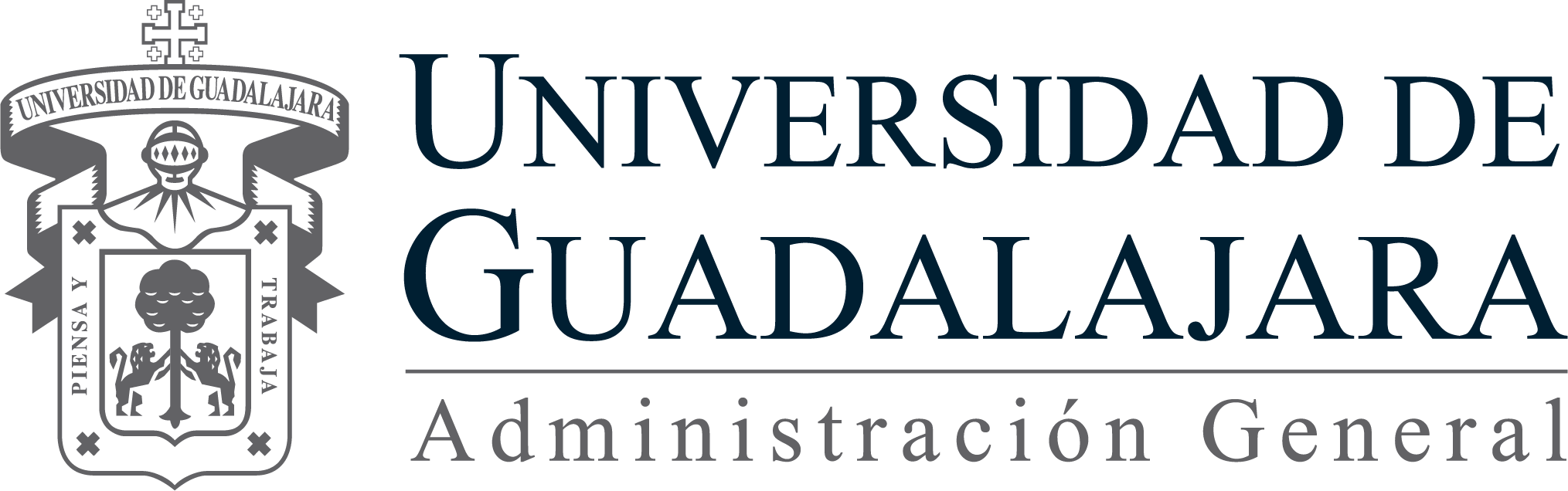 Proyectos en formato digital:

Orgullo universitario 
Espacio virtual de información sobre premios, reconocimientos y logros obtenidos por integrantes de la comunidad universitaria; estará hospedado en el portal de la Universidad de Guadalajara.

En red Universidad de Guadalajara 
Micrositio que estará hospedado en el portal de la Universidad de Guadalajara, con información generada por los estudiantes sobre actividades académicas, culturales y deportivas en su Centro universitario o escuela preparatoria.

Red Divulga 
Red Virtual de Investigadores que publicará proyectos, avances y resultados de las investigaciones científicas.

Multimedia 
Edición y publicación de mensajes estratégicos en diferentes sitios en línea.
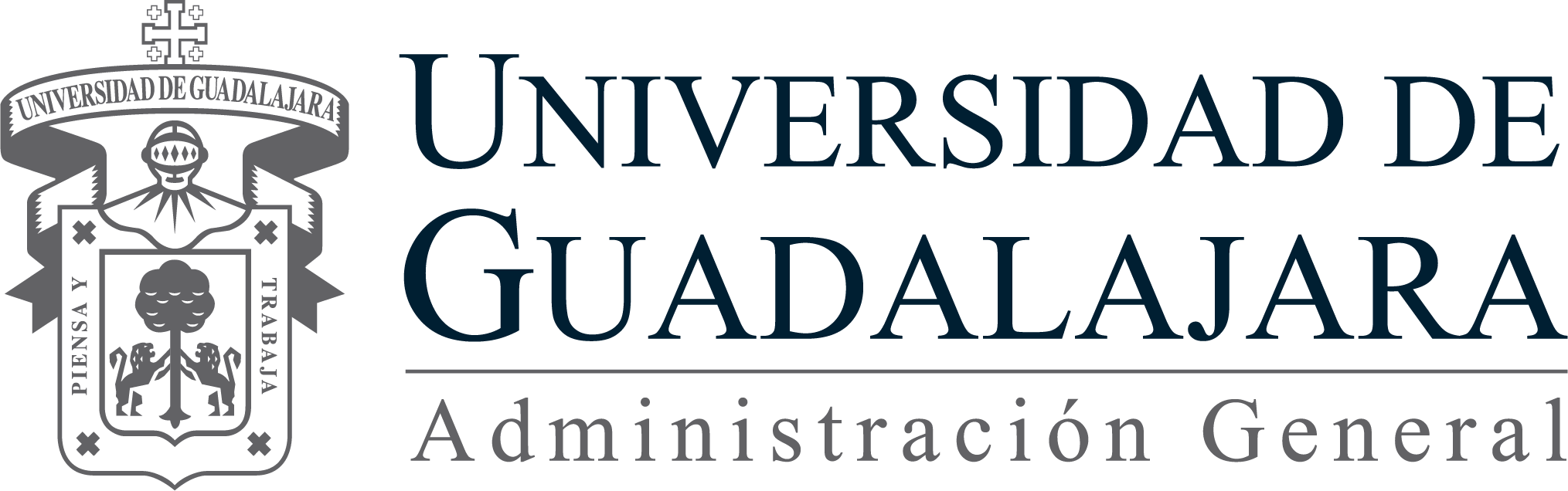 Asesorías:

En comunicación, a los responsables de difusión en los Centros universitarios.
Diseño e imparticion de cursos en materia de medios para funcionarios e investigadores de la Universidad.

Comunicación Online
El objetivo es atender las necesidades de los miembros de la Universidad de Guadalajara, al tratarse de un público globalizado.

Red de Comunicación Universitaria
Para fortalecer y reactivar la comunicación permanente con los diferentes públicos universitarios.

Diseñar políticas de comunicación interna de la Red Universitaria.
Trabajos conjuntos con la licenciatura de Periodismo en CUCiénega y CUSur, así como la licenciatura en Comunicación Pública del CUCSH.
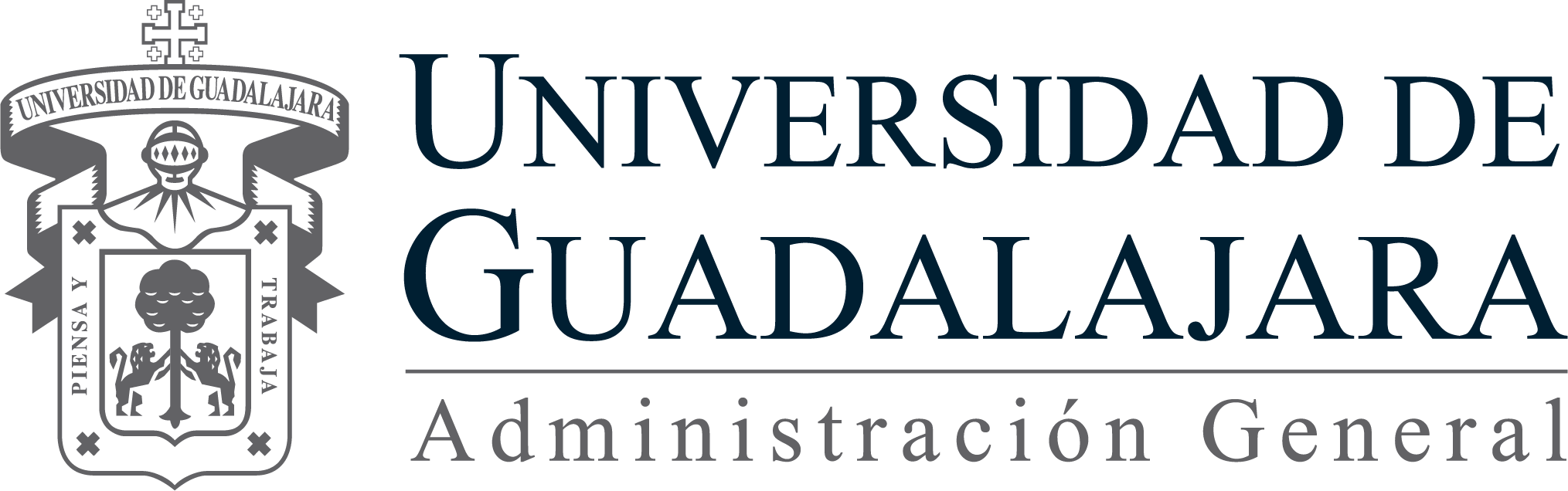 Problemas y propuestas de solución
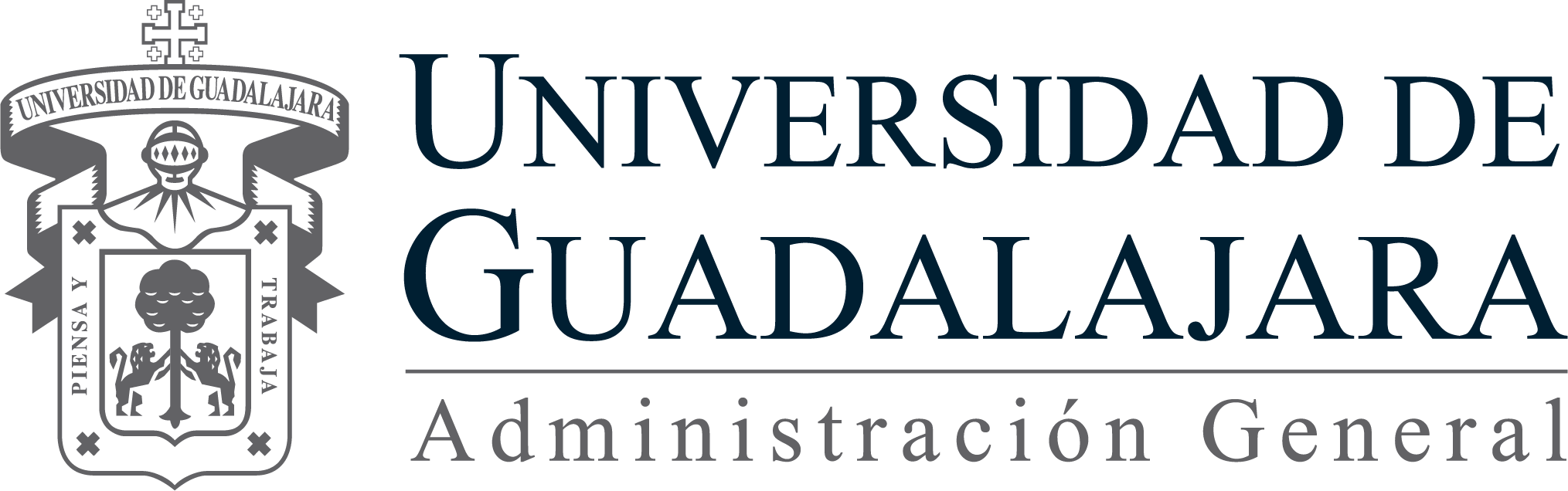 Problemas:
Externos
Falta de homogeneidad en políticas de comunicación dentro y fuera de la institución.
Diversidad de perfiles y actividades de los responsables de difusión y/o de comunicación de la Red Universitaria.
Falta de interes de académicos por otorgar entrevistas a los medios 

Internos
Falta de personal en algunas áreas, sobre todo en el turno vespertino.

Propuestas de solución:

Diseño de políticas de comunicación interna para la Red Universitaria, de acuerdo con las atribuciones de la CGCS.
Brindar asesorías en comunicación social a los jefes de difusión y/o comunicacíon de los centros y sistemas universitarios.
Diseño e impartición de cursos y talleres en materia de medios para académicos y administrativos de la Red Universitaria.
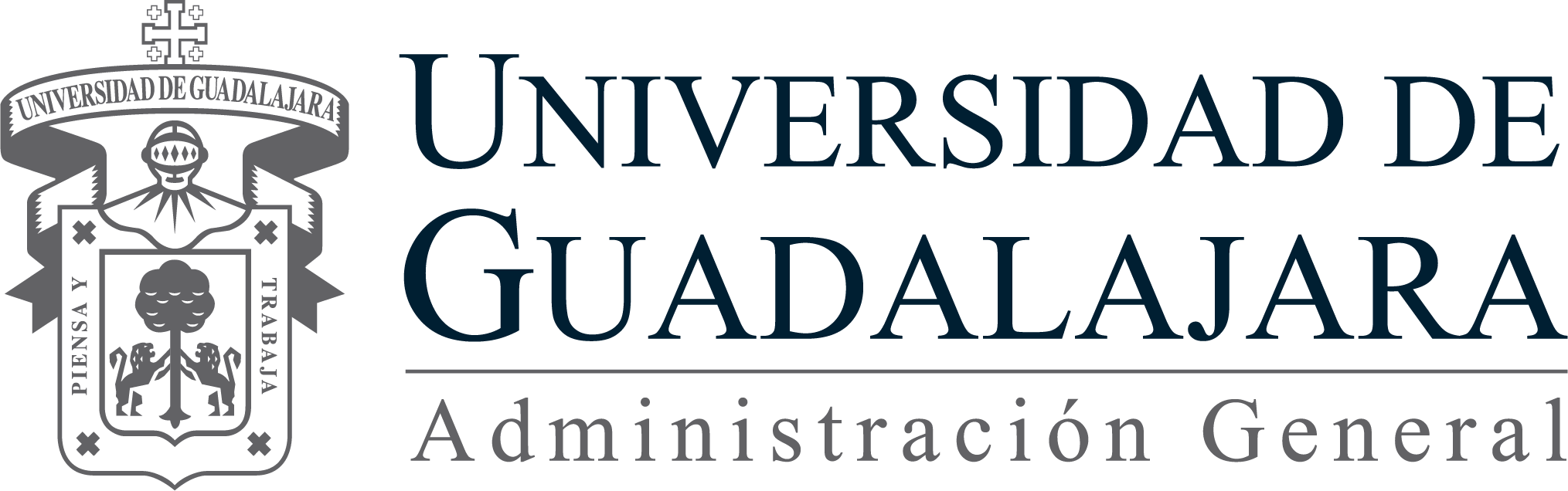 Responsables de los servicios que ofrece la CGCS en apoyo a la Red Universitaria
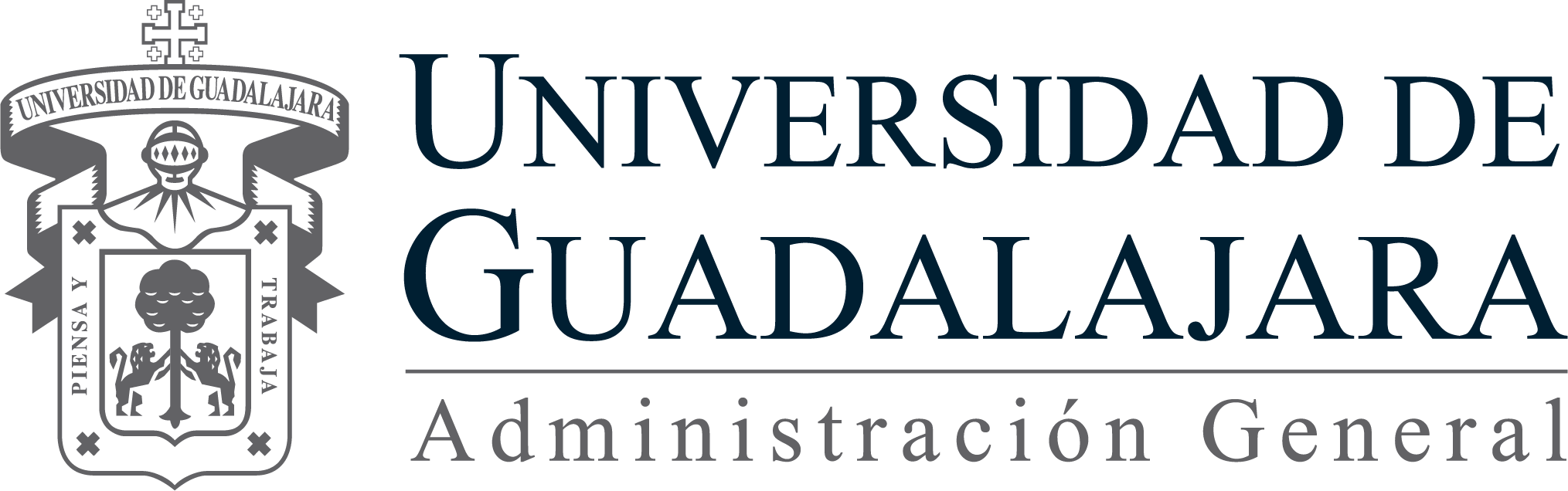 Directorio de la CGCS
Coordinador General de Comunicación Social
Mtro. Everardo Partida Granados
Tel. 3134-2222 Ext. 12617
Cel. 33-3369-3882
everardo@redudg.udg.mx
Secretario de la CGCS
Mtro. Gonzalo Macedo Martín del Campo
Ext. 12650	Cel. 33-3576-6031
gonzalo.martin@redudg.udg.mx
Coordinador de Prensa y Comunicaciones
Mtro. Marco Tulio Flores Mayorga
Ext. 12601	Cel. 33-1254-5484
marcot@redudg.udg.mx
Coordinador de La Gaceta de la Universidad de Guadalajara
 Mtro. José Luis Ulloa Luna
Ext. 12613	Cel. 33-1302-3103
luisulloa@redudg.udg.mx
Áreas
Red de Comunicación Universitaria
Mtra. Martha Guadalupe Cárdenas Cuevas
Ext. 12652	Cel. 33-1343-9482
mcardenas@redudg.udg.mx
Comunicación Online
Lic. Dana Stephany Ascencio Pérez
Ext. 12651	Cel. 33-1793-5526
dana.ascencio@redudg.udg.mx
Medios
 Lic. Alicia Sandoval Dorado
Ext. 12604	
alicias@redudg.udg.mx
Monitoreo y Análisis de Medios
Mtro. Francisco David López Mendívil
Ext. 12610	Cel. 33-3157-3503
davidmendivil@redudg.udg.mx
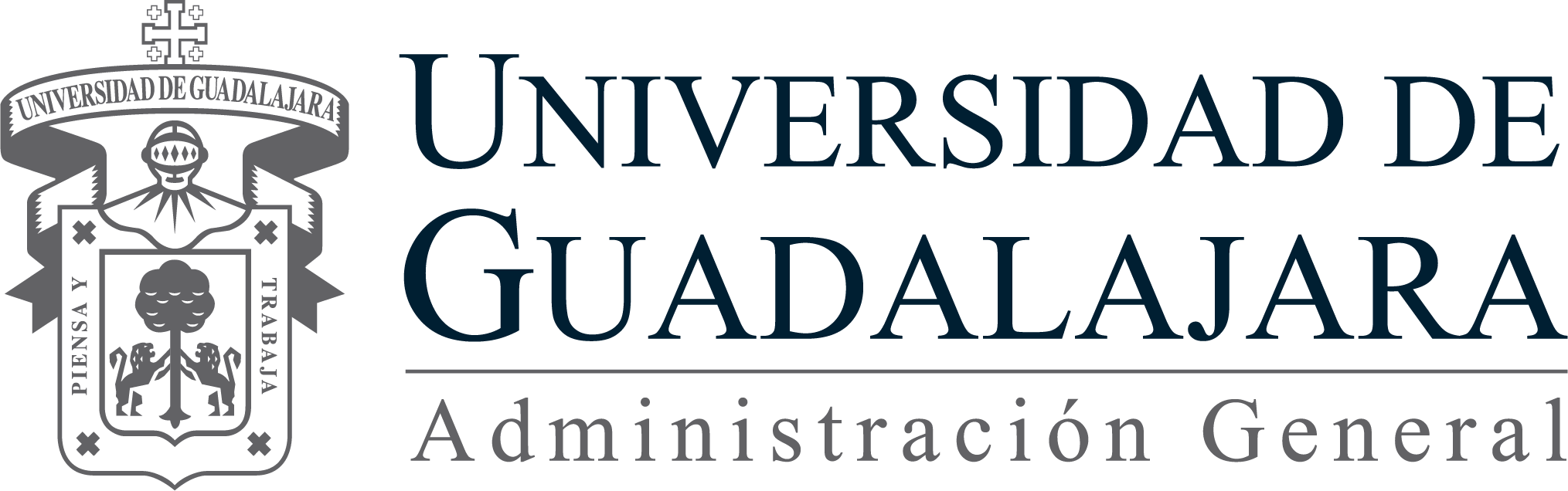 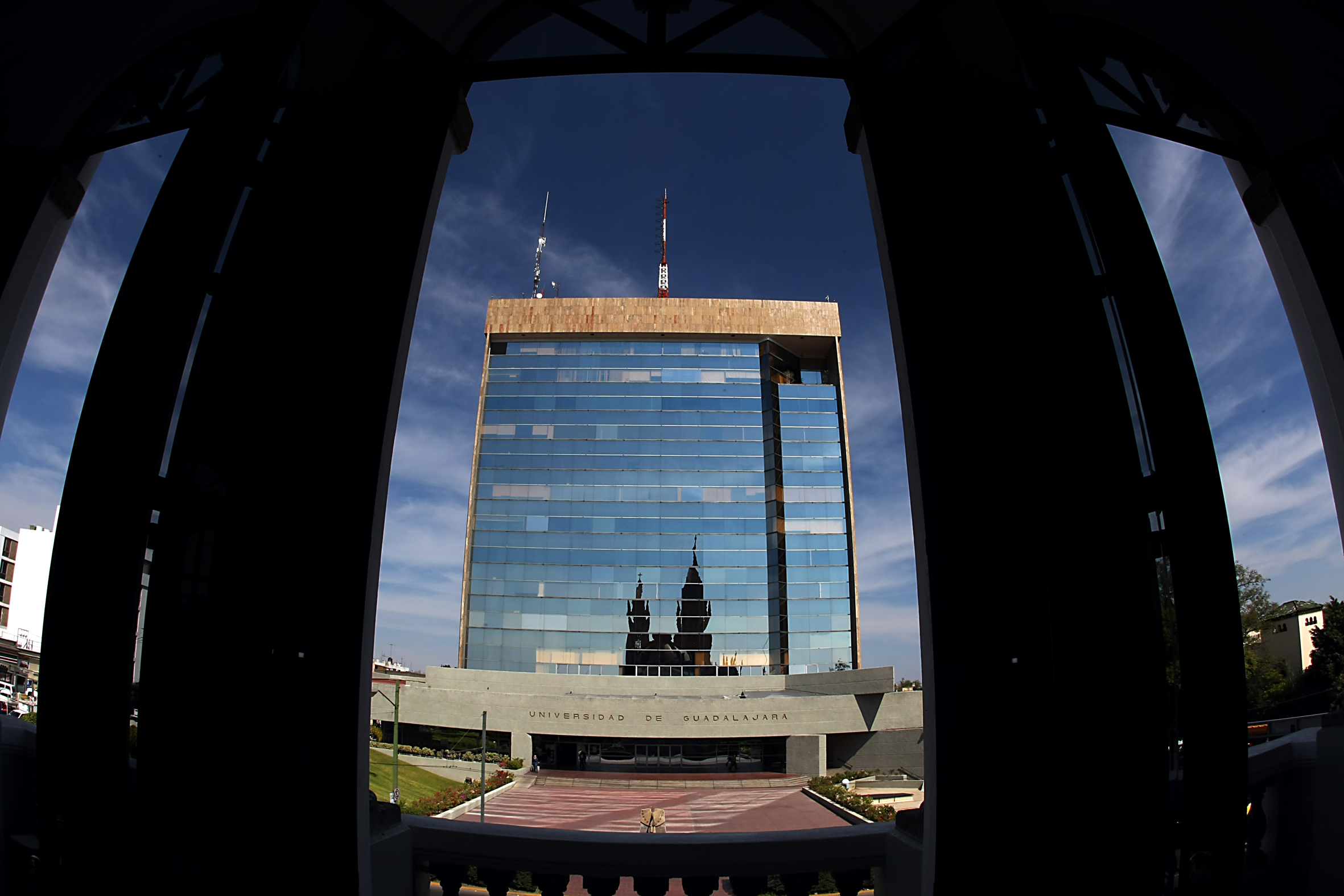 Rector General de la Universidad de Guadalajara
Mtro. Itzcóatl Tonatiuh Bravo Padilla
Vicerrector Ejecutivo de la Universidad de Guadalajara
Dr. Miguel Ángel Navarro Navarro
Secretario General de la Universidad de Guadalajara
Mtro. Alfredo Peña Ramos
Coordinador General de Comunicación Social
Mtro. Everardo Partida Granados
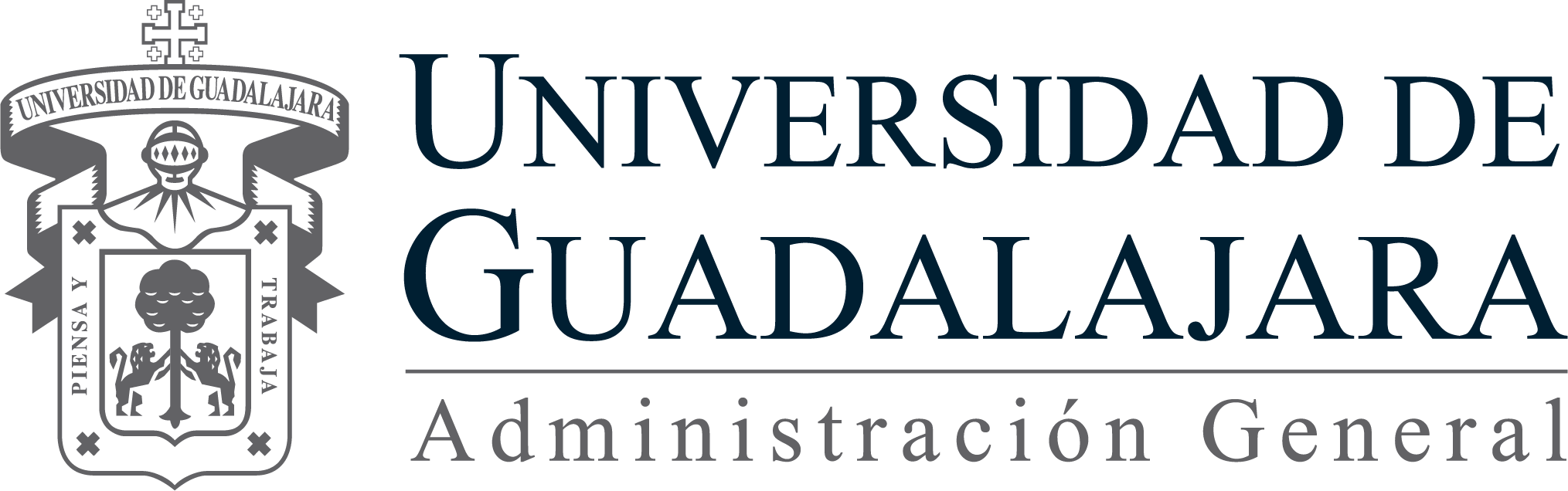